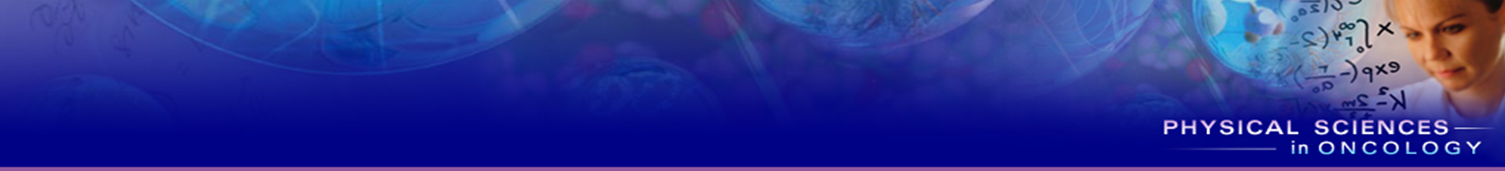 Team Science Evaluation: Developing Methods to Measure Convergence of Fields
American Evaluation Association
October 27th, 2012

Unni Jensen, PhD, PMP
unni.jensen@thomsonreuters.com

Custom Analytics and Engineered Solutions
Discovery Logic, Thomson Reuters
Agenda
Acknowledgements
Introduction to Physical Science-Oncology (PS-OC) program
Indicators for program evaluation
Authorship Publication Analysis
Content Mapping Burstiness
Conclusions
Resources/References
2
Acknowledgements
National Cancer Institute (NCI) / Center for Strategic Scientific Initiatives (CSSI) / Office of Physical Sciences-Oncology (OPSO)
Jerry Lee
Larry Nagahara
Nicole Moore
Karen Jo
Science and Technology Policy Institute (STPI)
Brian Zuckerman
Discovery Logic / Thomson Reuters
Josh Schnell and Greg Young
Jodi Basner and Didi Cross
David Jones and Vick Chan
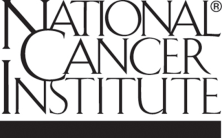 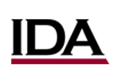 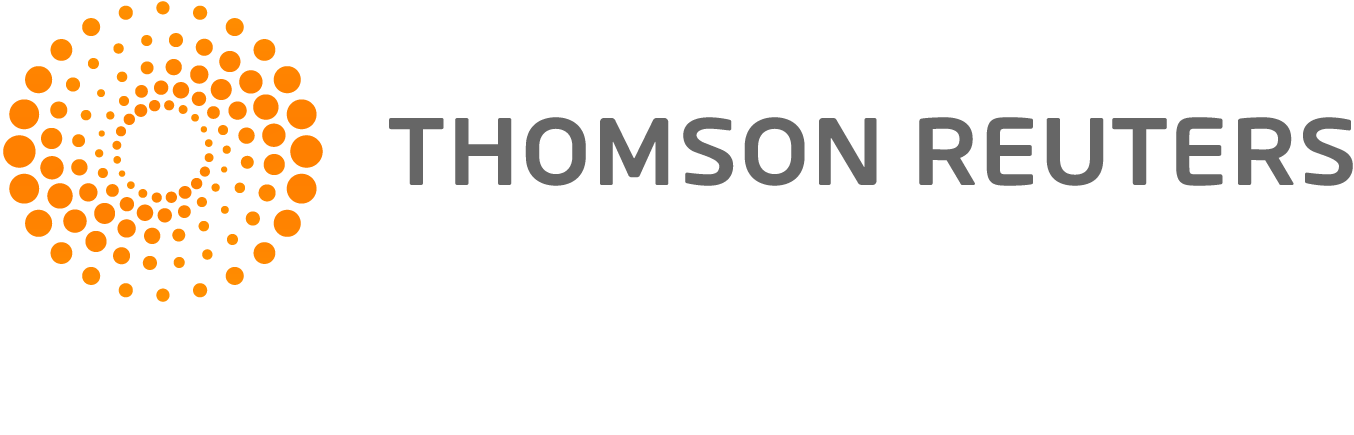 3
Physical Sciences – Oncology Centers (PS-OC) Program
4
PS-OC Network
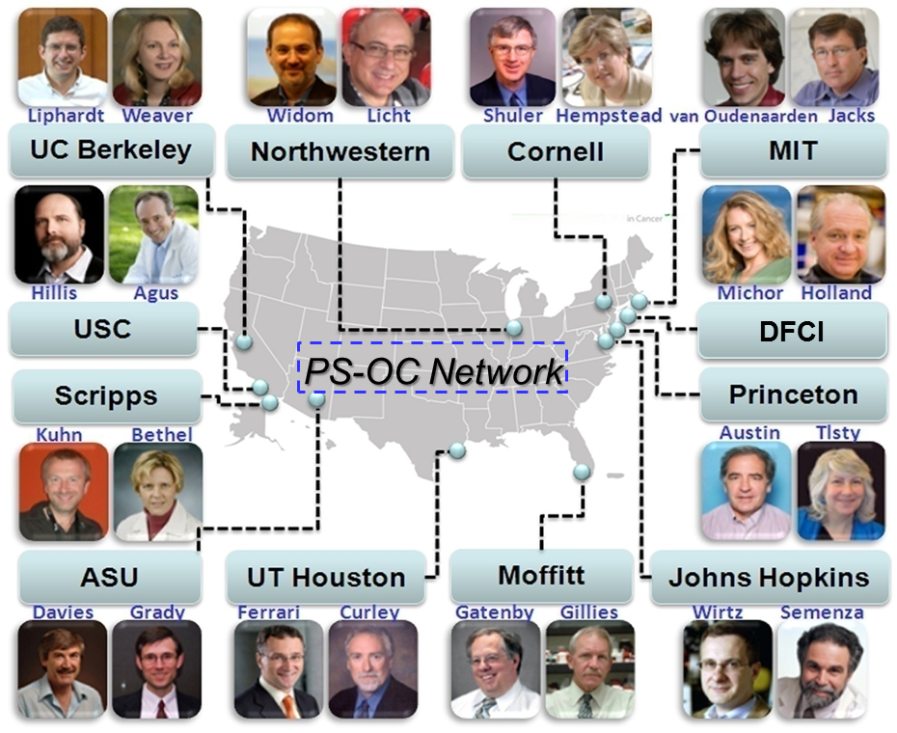 5
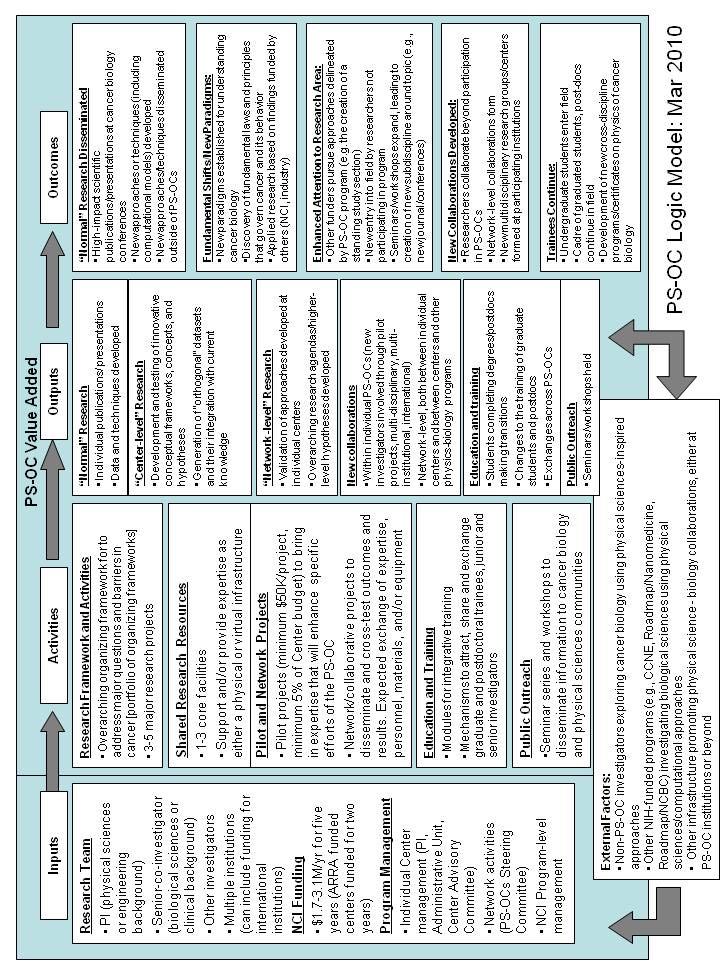 PS-OC Logic Model
Developed by STPI
6
PS-OC Progress Reports
Developed to monitor the five logic model “Center Activities” 
Consists of comprehensive semi-annual PDF reports of 60-100 pages; 72 out of 120 reports collected to date (3 out of 5 years)
Thomson Reuters Engineered Solutions team built an Interdisciplinary Team Reporting, Analysis, and Query Resource (iTRAQR) System

Fully web-based system
Captures both the data and the 
      relationships contained
Data deduplication
Robust analysis and evaluation tools
Network charts and graphs; “report 
     card” views; search functionality; 
     data exports
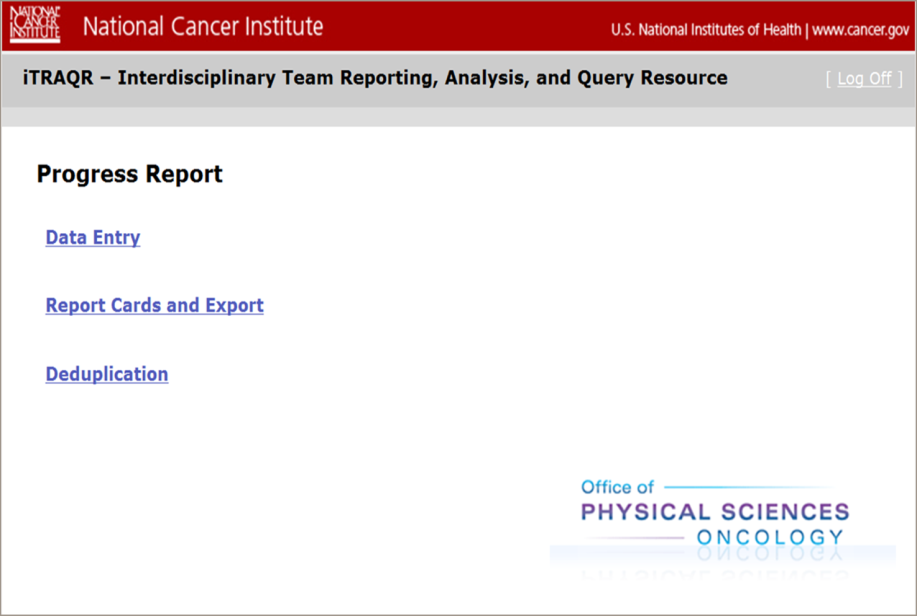 7
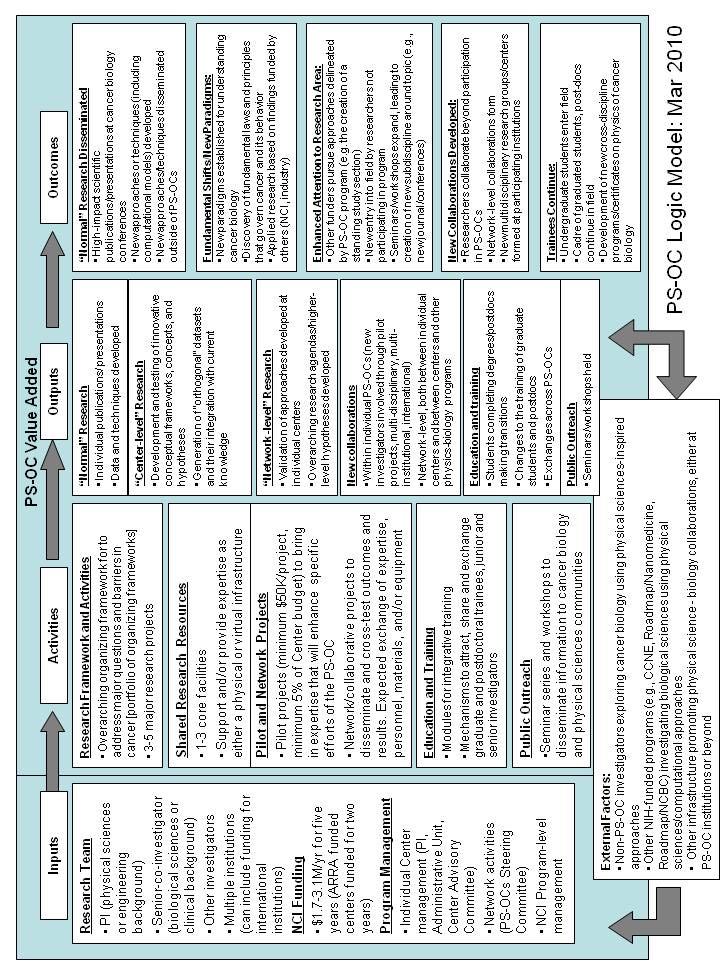 PS-OC Logic Model
Developed by STPI
8
PS-OC Indicator Types
Thomson Reuters Custom Analytics team developed two types of indicators to help facilitate the program evaluation:

Publication Authorship Collaboration analysis developed to look at “network-level collaboration formation”
Content Mapping Burstiness analysis looking at “network-level development of innovative research concepts”
9
1. Publication Authorship Collaboration Background
Is the PS-OC initiative impacting the occurrence of within network publication authorship collaborations?
Each of the 262 main center investigators self-designated their discipline as a Physical Scientist or Oncologist
Definitions
Intra-disciplinary Collaborations: Physical Scientist co-authors with another Physical Scientist; Oncologist co-authors with another Oncologist
Cross-disciplinary Collaborations: Physical Scientist co-authors with an Oncologist
10
1. Publication Authorship CollaborationInput Documents
Baseline Years: Publications identified in ScienceWire® from 2006-2008 using given meta-data
Grant Years: Publications reported in center Progress Reports from 2009-2012
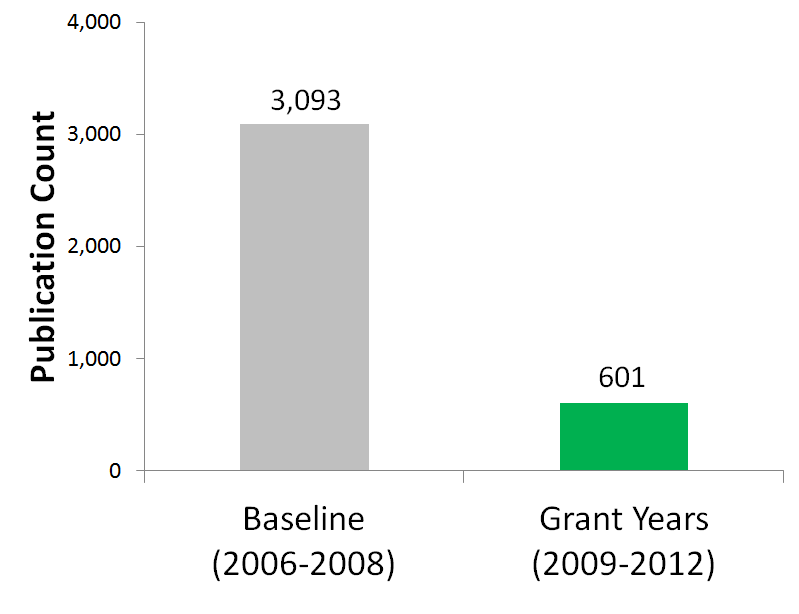 11
1. Publication Authorship Collaboration Program Impact on Fostering “Network-level Collaboration Formation”
> 3-fold Increase in Cross-disciplinary Collaborations
Physical Scientist
Oncologist
Baseline Years
Grant Years
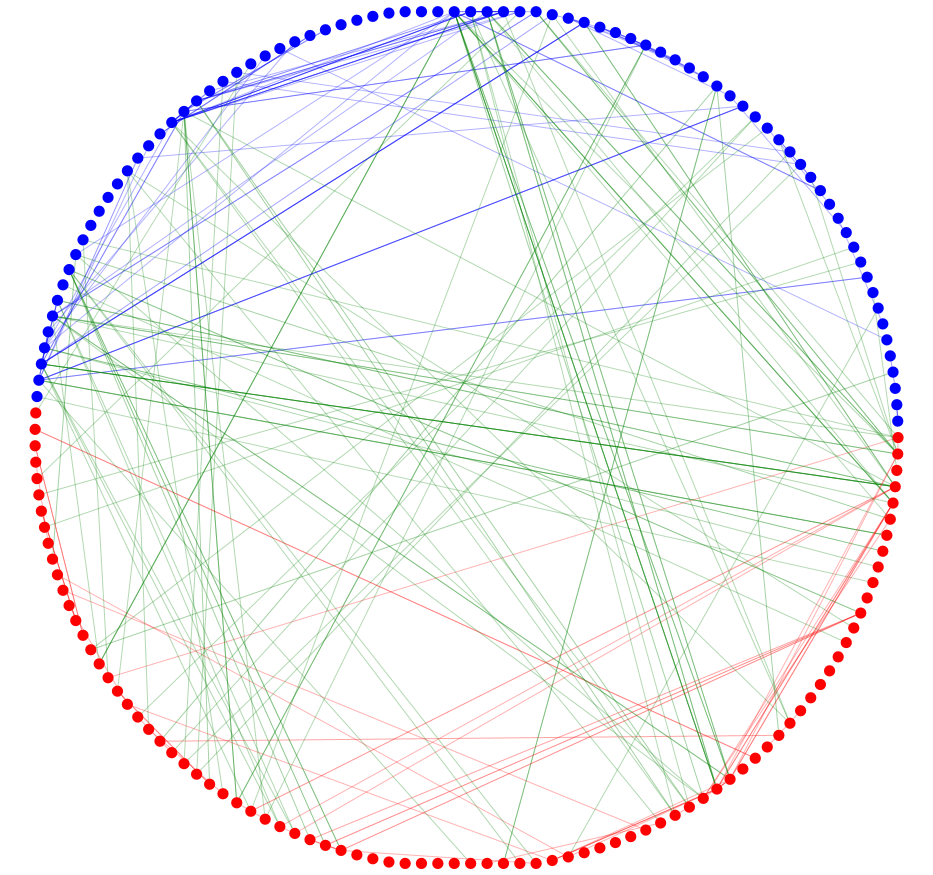 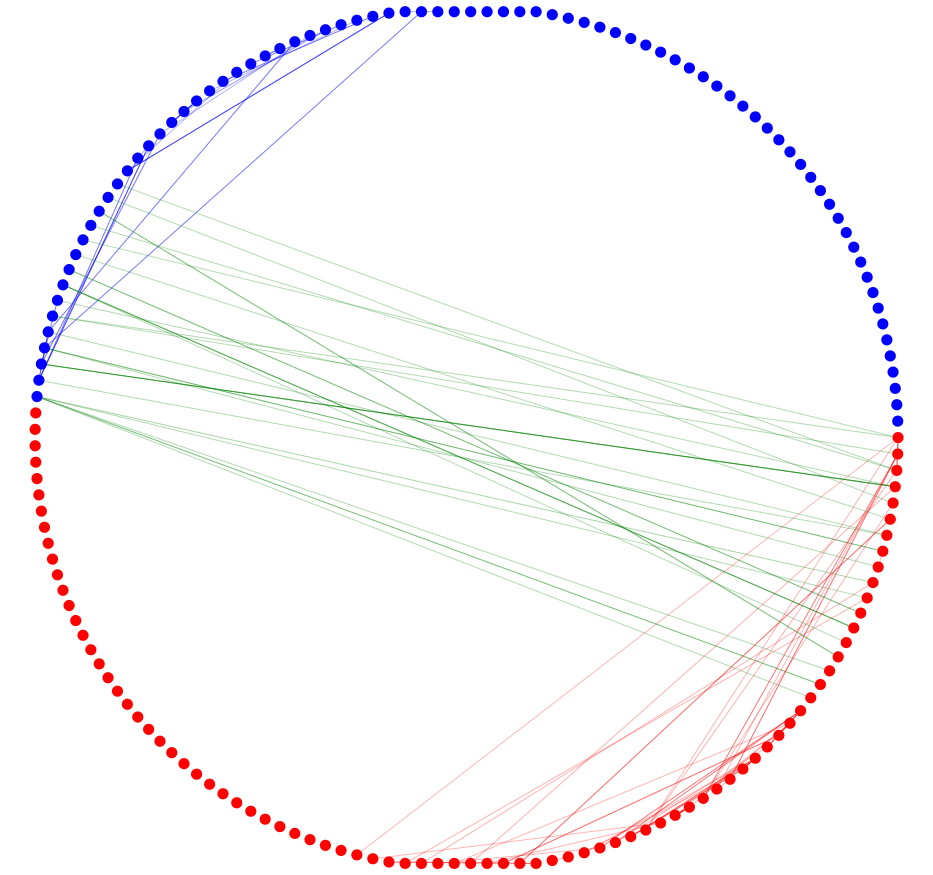 Software: NodeXL1
12
2. Content Mapping of Bursty Research Topics2,3Overview
What research topics are the main investigators working on with increased activity due to participation in the PS-OC program?

Content Mapping: Performed text extraction of research documents from 262 main investigators

Burstiness: Used automated algorithms and manual evaluation by subject matter experts
13
2. Content Mapping of Research TopicsInput Documents
Baseline Years: Publication titles + abstracts identified in ScienceWire using given meta-data 
Grant Years: Publication titles + abstracts and text sections reported in Progress Reports
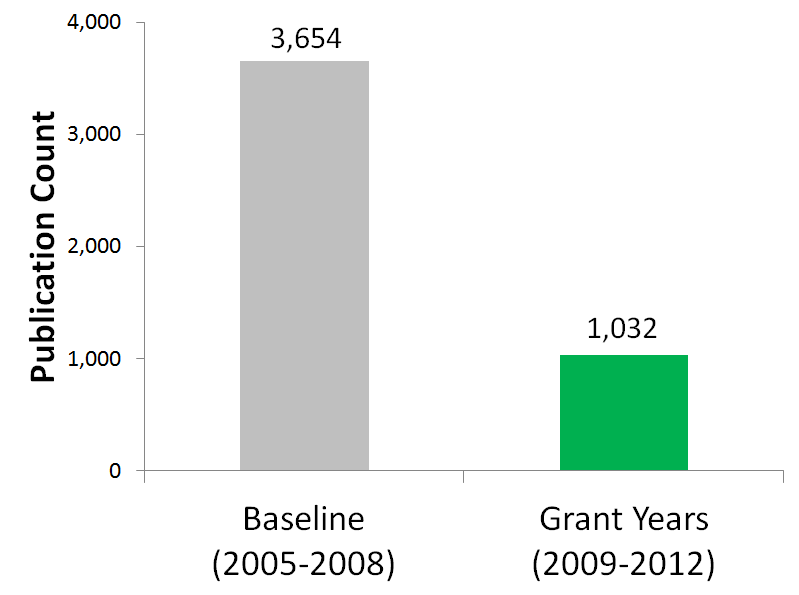 14
2. Content Mapping of Research TopicsText Extraction and Preprocessing
15
2. Content Mapping of Research TopicsMeasure Annual Term Co-occurrences
Term occurrence: Cancel Cell
Term co-occurrence: Cancel Cell – Mathematical Model

Number of Distinct Documents Per Co-occurrence
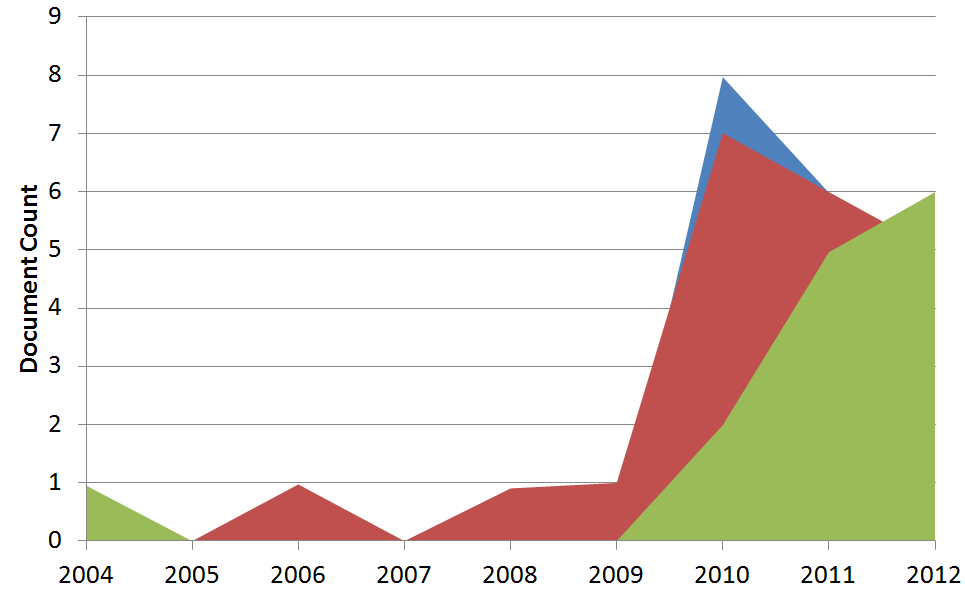 January 2010 to June 2012 
1,186 terms occurrences
5,246 term co-occurrences
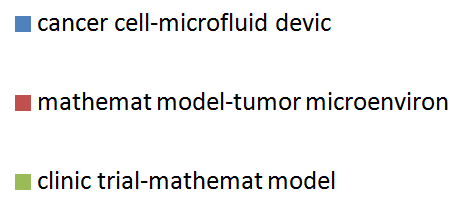 16
2. Content Mapping of Research Topics
Assumption: An interconnected group of co-occurring terms (cluster) is a topic2,5
The “Optical Imaging” and “Liver Metastasis” terms are connected
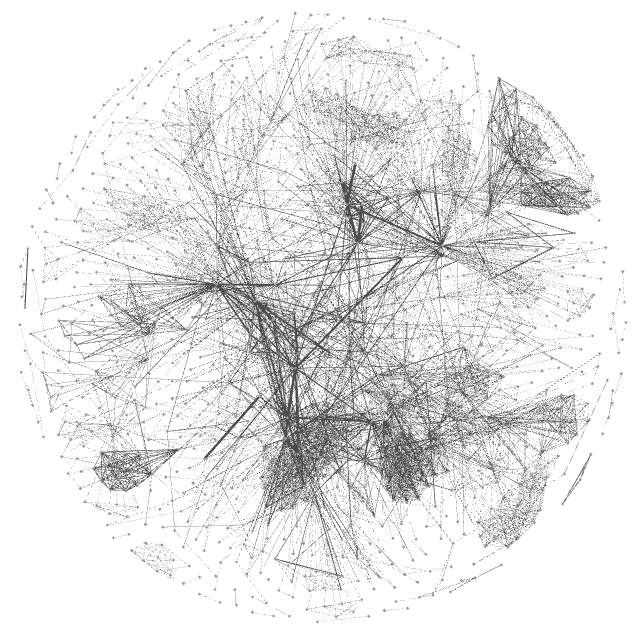 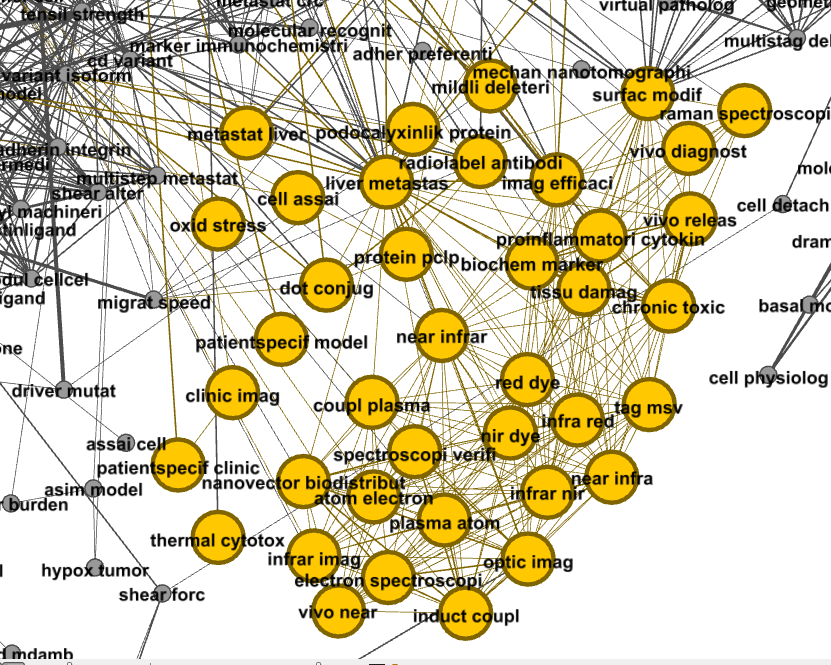 Software: Gephi4
17
Affinity Propagation Method2,5 on Grant Year DocumentsIdentified 45 Clusters with >=5 terms
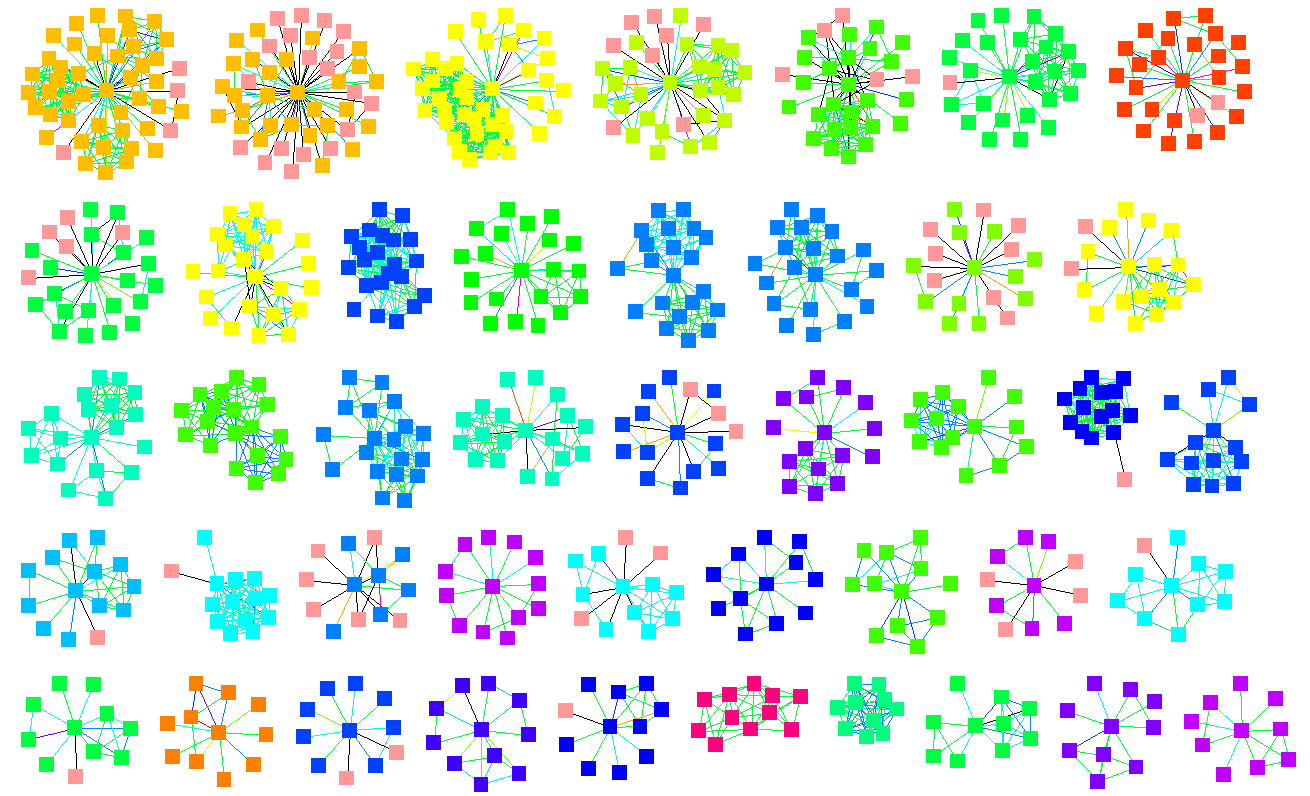 18
2. Content Mapping of Research TopicsPS-OC Grant Years “Bursty” Topic Clusters
8 interesting clusters were selected by a combination of overall burst weight relative to baseline years and content
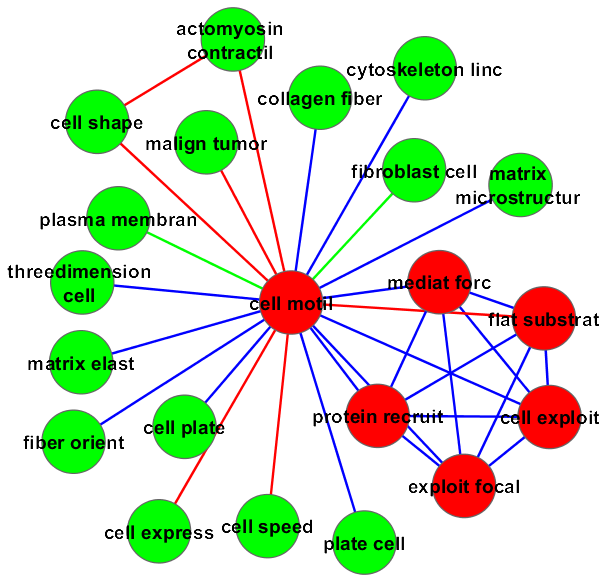 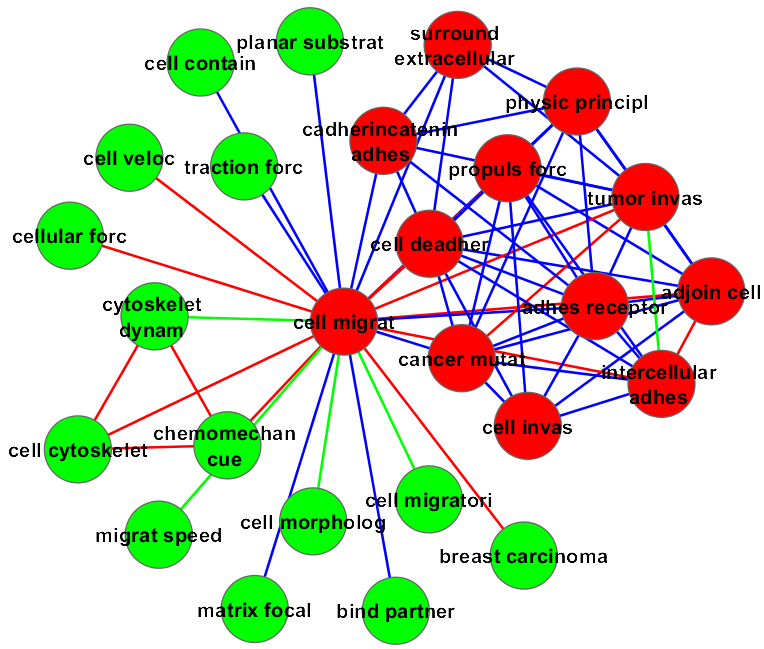 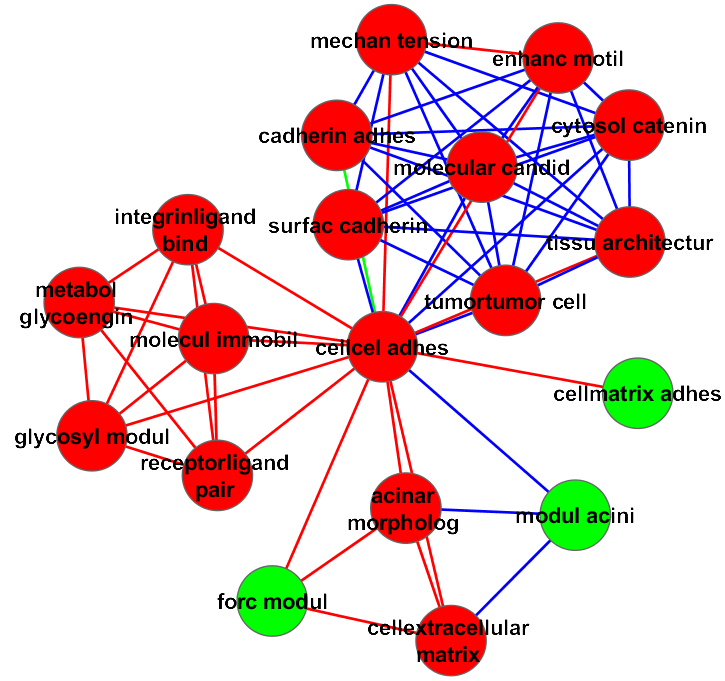 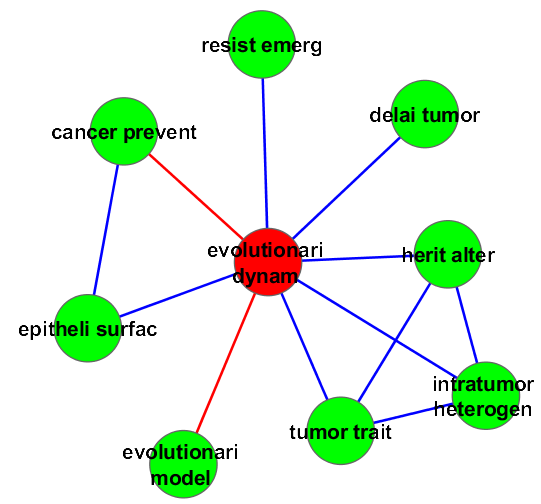 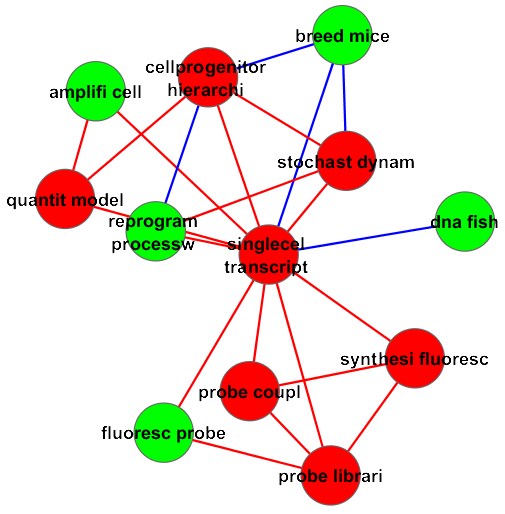 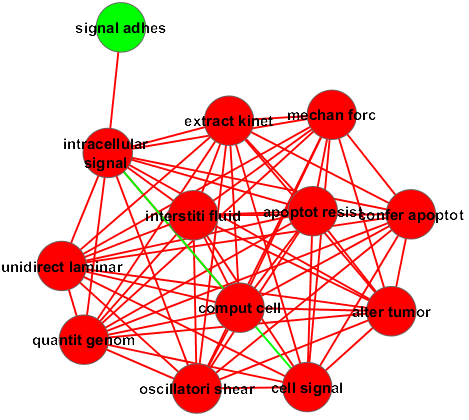 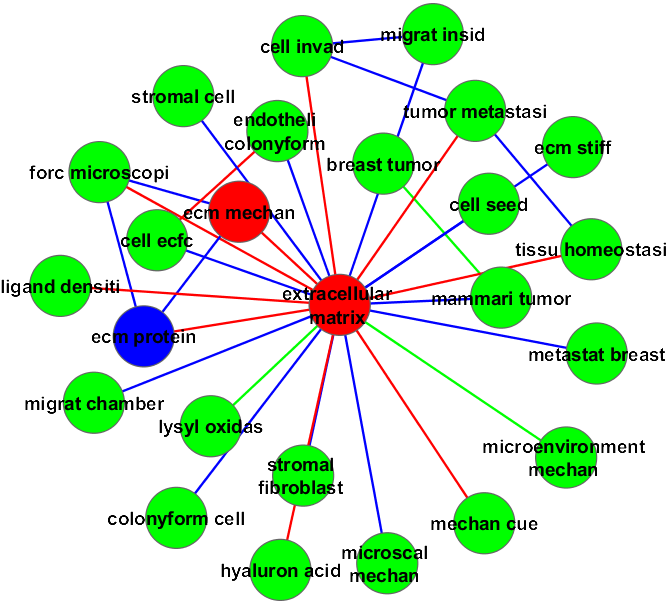 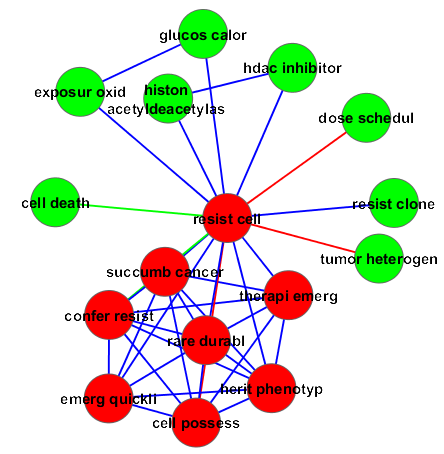 19
Above median
2. Content Mapping of Research Topics Grant Year Burst Activity
Around median
Below median
Cell Migration Cluster
Oscillatory Shear Cluster
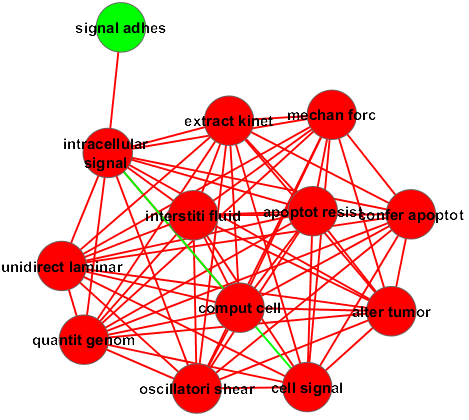 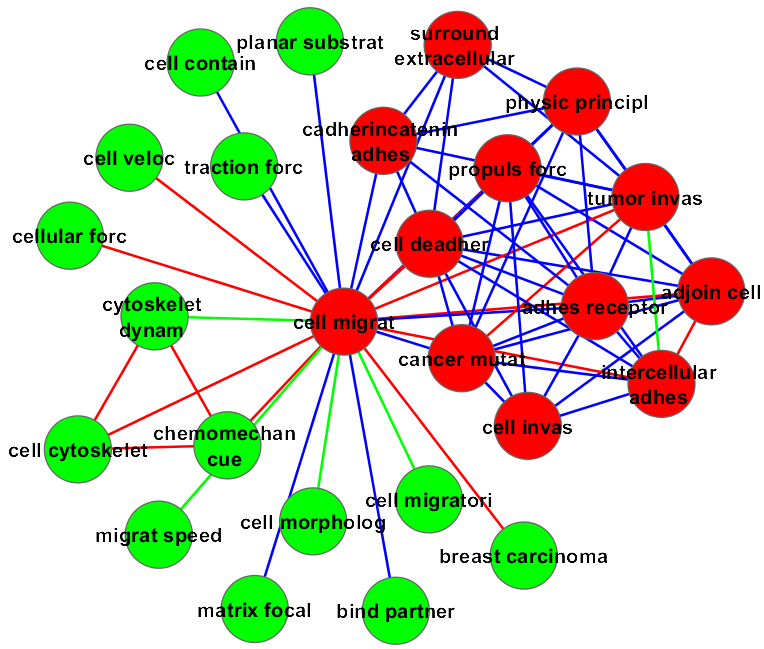 20
Conclusions
Publication Authorship Collaboration analysis has demonstrated a 3 fold increase in “network-level collaboration formation”
Content Mapping Burstiness analysis has identified “network-level development of innovative research concepts”

Future Work: Outside network disciplinary authorship collaborations, adding comparison groups, include five years for baseline and grant years.
21
References
Node excel (Smith, M., Milic-Frayling, N., Shneiderman, B., Mendes Rodrigues, E., Leskovec, J., Dunne, C., (2010). NodeXL: a free and open network overview, discovery and exploration add-in for Excel 2007/2010,  http://nodexl.codeplex.com
B. J. Frey and D. Dueck (2007). Clustering by passing messages between data points. Science, 315:972-976.
U. Bodenhofer, A. Kothmeier, and S. Hochreiter (2011). APCluster: an R package for affinity propagation clustering. Bioinformatics 27:2463-2464
Bastian M., Heymann S., Jacomy M. (2009). Gephi: an open source software for exploring and manipulating networks. International AAAI Conference on Weblogs and Social Media. 
M. Smoot, K. Ono, J. Ruscheinski, P. Wang, T. Idekar. Cytoscape 2.8: new features for data integration and network visualization. Bioinformatics. 2011 February 1; 27(3):431-432.
22
Resources
NCI CSSI: http://cssi.cancer.gov/
NCI PS-OC Program: http://opso.cancer.gov/
STPI: https://www.ida.org/stpi.php
Thomson Reuters: http://researchanalytics.thomsonreuters.com/
Questions and feedback: unni.jensen@thomsonreuters.com

Thank you!
23